Решение квадратных уравненийПовторительно-обобщающий урок
Алгебра 8 класс
(Учебник Мордковича А.Г.)
Учитель:  Кривенкова Т.Ф
МБОУ «Гимназия №6 г. Брянска»
Определение.
Уравнения общего вида
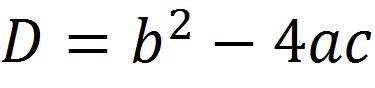 0
0
D>0
D>0
Корней нет
Корней нет
Приведенное уравнение(а=1)
D>0
Корней нет
Два различных корня
Неполные квадратные уравнения
Теорема Виета
Обратная теорема
Решите уравнения:
 
1) 3х² + 4х + 1 = 0,                                                                                                           2) 5х² - 4х – 9 = 0,                                                                                                        3)  6х² + 37х + 6 = 0, 
 4) 7х² + 2х – 5 = 0,                                                                                                       5) 13х² - 18х + 5 = 0,                                                                                                             6) 5х² + х – 6 = 0, 
 7) 7х² - 50х + 7 = 0,                                                                                                                  8) 6х² - 37х  + 6 = 0,                                                                                                                                9) 7х² + 50х + 7 = 0.
Ответы
«Человеку, изучающему алгебру, часто полезнее решить одну и ту же задачу тремя различными способами, чем решить три-четыре различные задачи. Решая одну задачу различными методами, можно путем сравнения выяснить, какой из них короче и эффективнее»
                              Сойер У.
Всего доброго!